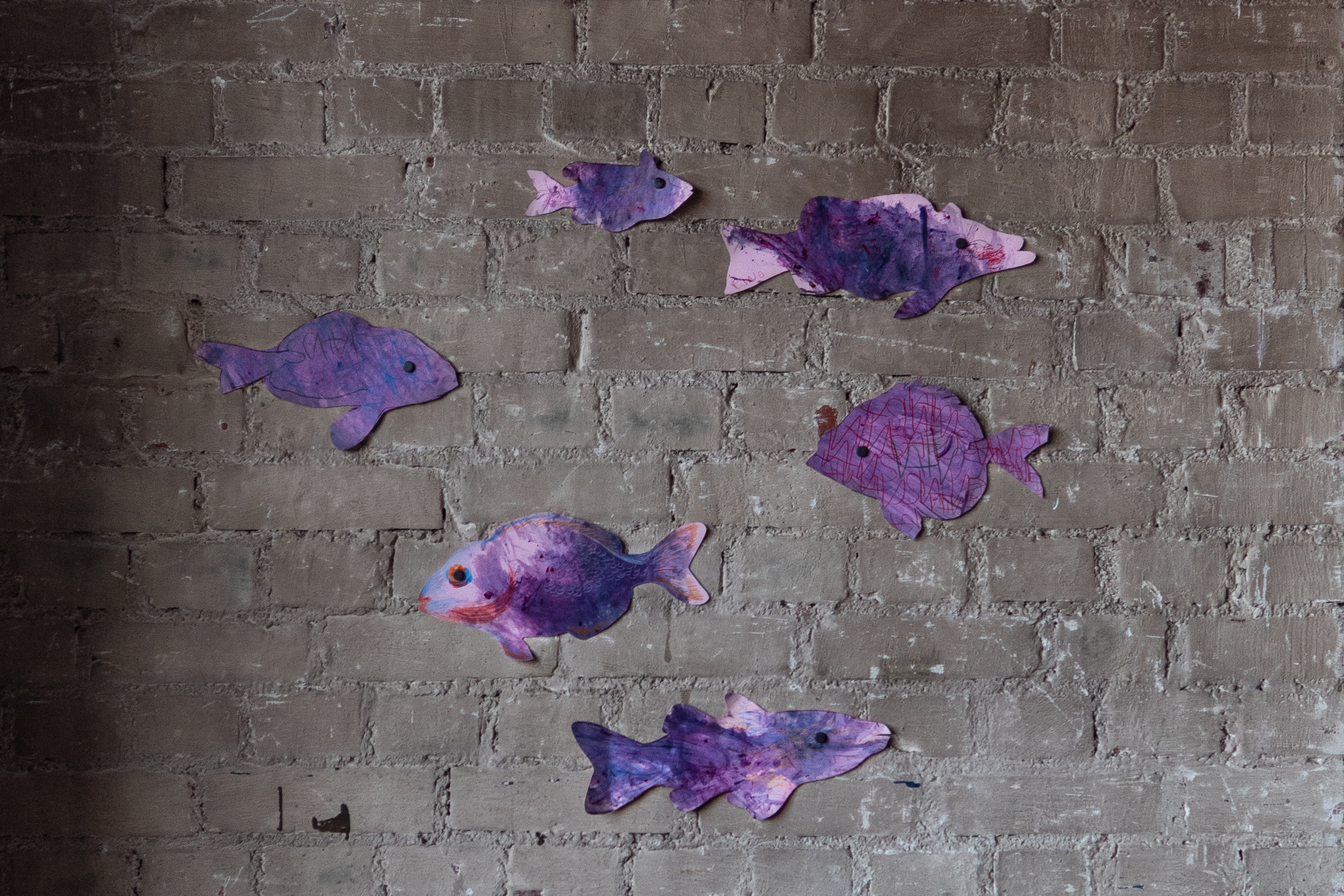 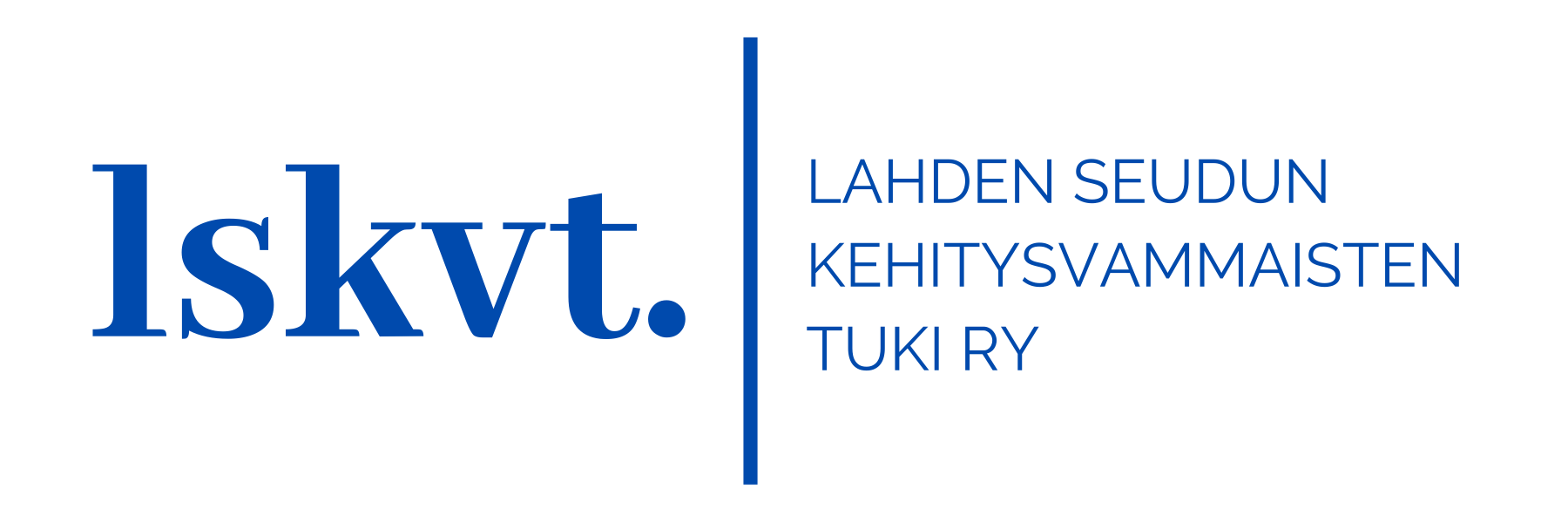 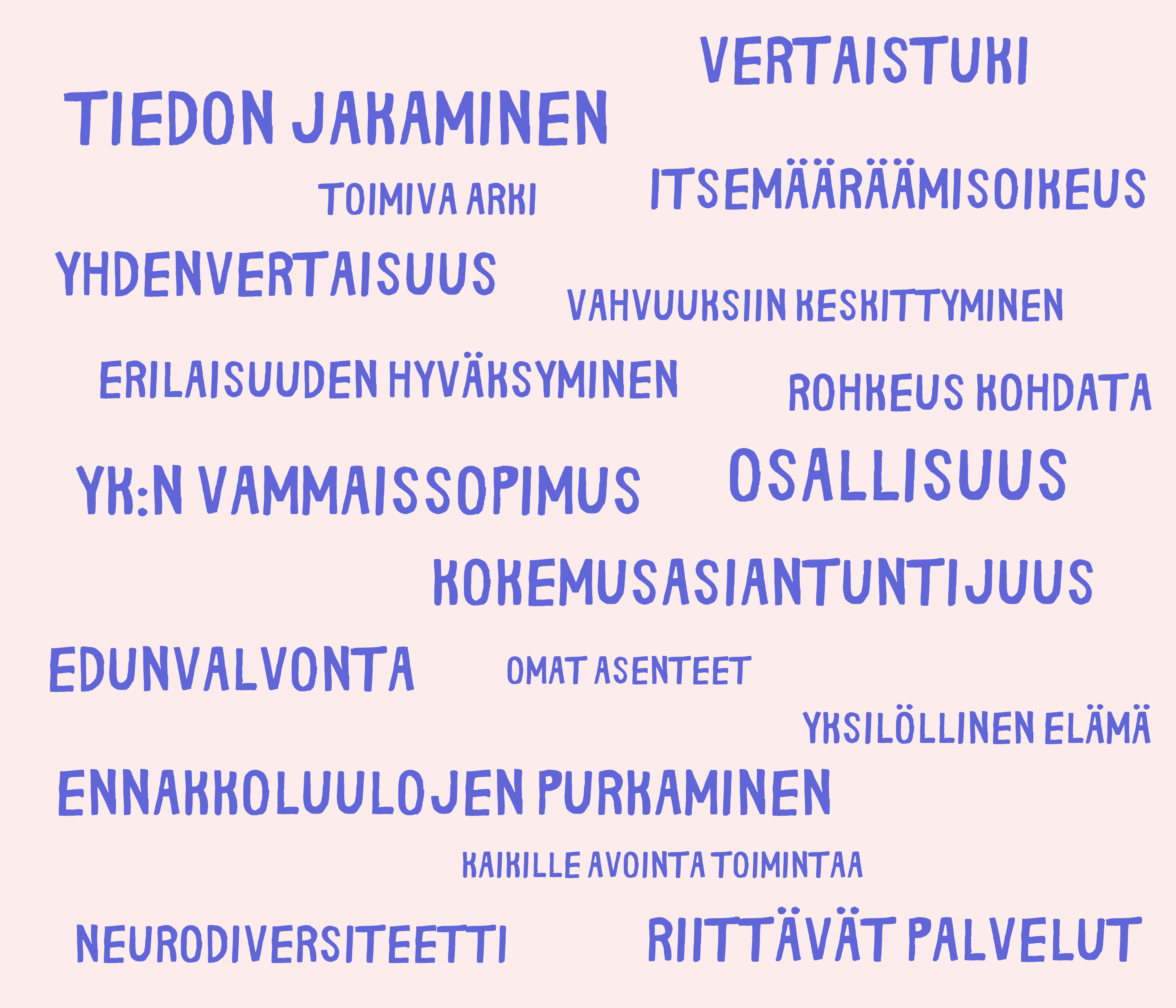 YHDISTYS
Lahden Seudun Kehitysvammaisten Tuki ry on kehitysvammaisten ihmisten ja heidän läheistensä oma yhdistys, joka juhlii tänä vuonna 60-vuotisjuhlaansa
Valtakunnallisen Kehitysvammaisten Tukiliiton paikallisyhdistys
Haluamme eritoten nostaa esille kehitysvammaisten ihmisten ja perheiden asiantuntijuuden kehitysvammaisuuteen liittyvissä kysymyksissä
TOIMINTA
Hanketoiminta:
Elämä omaksi Päijät-Hämeessä –hanke: #kohtaa mut (virtuaali)kahvilat, digiopastus ja harrastuskaveritoiminta

Edunvalvonta:
Päijät-Hämeen kehitysvammayhdistysten vaikuttamistyöryhmä

Vapaaehtoistoiminta:
Mukana tapahtumissa ja retkillä
Harrastustoiminta:
Järjestämme viikoittaisia vapaa-ajanryhmiä, joihin voi tutustua osoitteessa www.lskvt.fi

Vertaistoiminta:
Omaisten vertaisryhmä 
(myös FB-ryhmät)

Lahden Seudun Me itse –ryhmä:
Kehitysvammaisten henkilöiden oma yhdistys
HARRASTUSTOIMINTA 2022-23
16 viikoittaista ryhmää 
210 viikoittaista kävijää
Tanssia, kuvataidetta, musiikkia, keilausta, uintia, aistipajoja ja nuokkutoimintaa
10 koulujen iltapäiväkerhoa
60 viikoittaista kävijää
Liikuntaa, musiikkia, kuvataidetta ja aistipajoja
Harrastustoiminta työllistää 26 osa-aikaista työntekijää:
kuvataiteen- , musiikin- ja tanssin ammattilaisia
sosiaali- ja terveysalan opiskelijoita ja ammattilaisia
vertaisohjaajia
www.lskvt.fi
YHTEYSTIEDOT
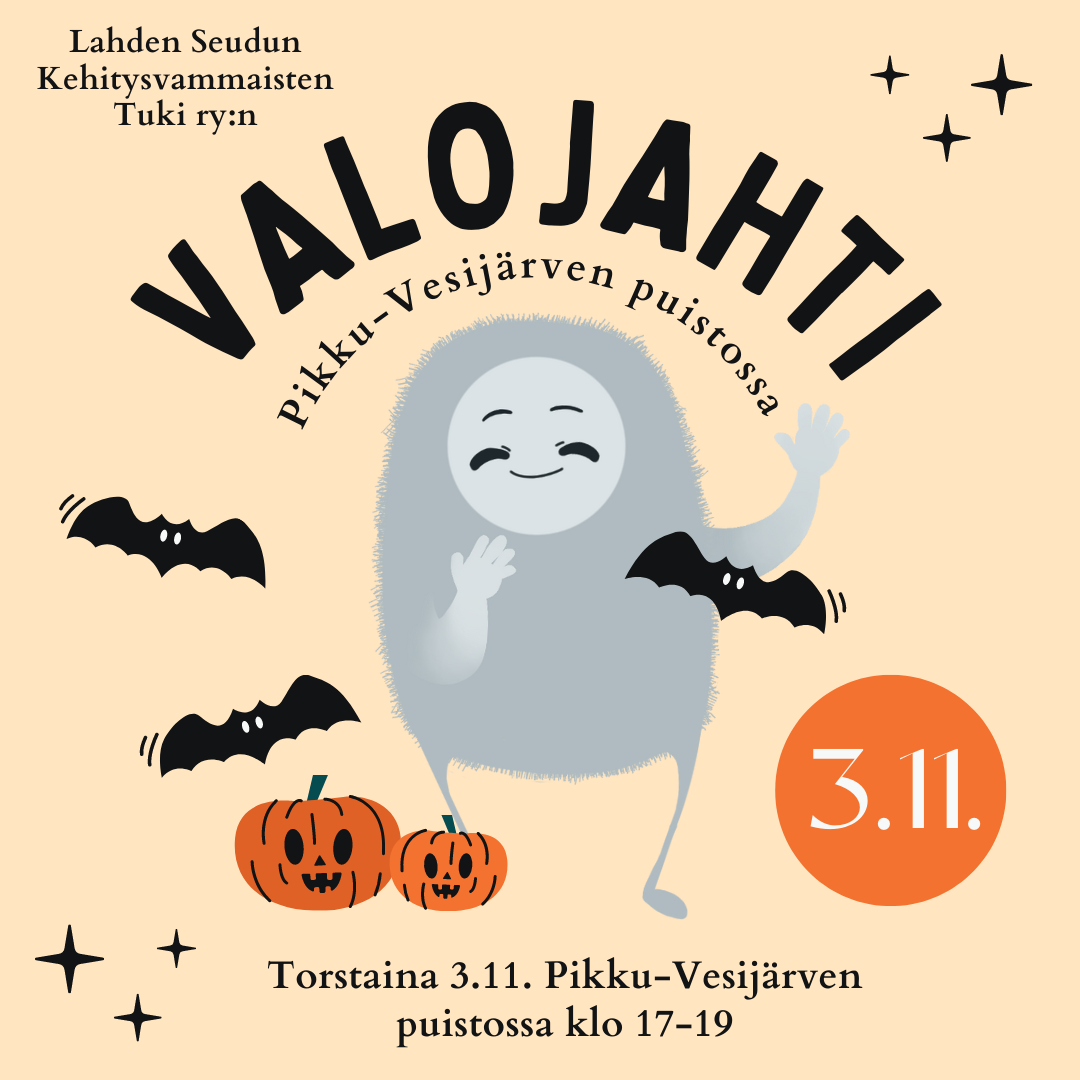 Facebook:
Lahden Seudun Kehitysvammaisten Tuki ry:n sivu
Lahden seudun kehitysvammaisten vanhemmat (suljettu vertaistukiryhmä)
Instagram:
@lskvt_ry
@elama_omaksi
Kotisivut:
www.lskvt.fi

Eeva Väänänen: 040 772 9537